Evaluation of 2015 SDG&E Commercial Thermostat Program
2016 PLMA Spring Conference
Smart Thermostat Interest Group Workshop
Prepared by:
Josh Schellenberg, Principal
Dan Thompson, Project Analyst
May 10, 2016
Overview
Program Overview
Ex Post Methodology
Ex Post Results
Ex Ante Methodology
Enrollment Forecast
Ex Ante Results
Additional Findings
Recommendations
2
Program Overview
3
The San Diego Gas & Electric (SDG&E) Commercial Thermostat program is a growing AC load control program
Smart thermostat installations are used for AC load control demand response in SDG&E’s service territory
1,243 small and medium business (SMB) customers (11,292 thermostats) participated in 2015 DR events
1,079 commercially managed residential customers (1,130 thermostats) participated in 2015 DR events
Two primary load control strategies:
50% cycling
4-degree setback
Any participant can override the load control at any point
4
Ex Post Methodology
5
Impacts were estimated using matching with difference-in-differences regression and same-day adjustment
The regression adjusts for differences remaining after matching.
The matching algorithm selects control customers with a similar load profile to participants.
6
Ex Post Results
7
The average 2015 event day impact was 2.49 kW per customer and 0.27 kW per thermostat for commercial customers
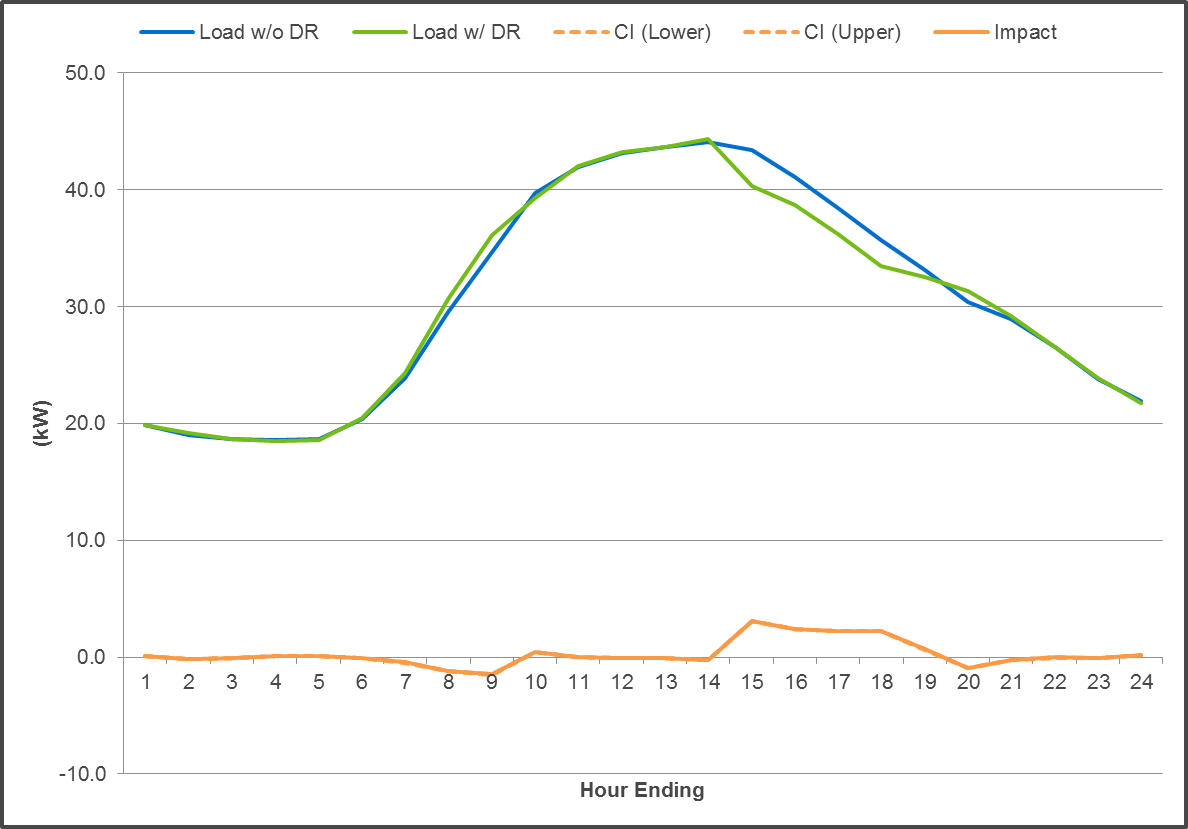 8
The per thermostat impacts for commercial customers remained relatively constant in percent terms after the first event hour.
9
The relationship between weather and impacts was not detectable given the sample sizes and consecutive events.
Three of the four events were on consecutive days
10
A small number of thermostats installed in commercially-operated residences returned smaller and noisier impacts.
11
The impact of the commercial thermostat program during SDG&E and CAISO system peaks were 3.02 MW and 3.44 MW, respectively
SDG&E system peak
September 9th
Between 3 PM and 4 PM (3:43 PM)
Commercial Thermostat impact: 3.02 MW
CAISO system peak
September 10th
Between 4 PM and 5 PM (4:53 PM)
Commercial Thermostat impact: 3.44 MW
12
Ex Ante Methodology
13
Ex Ante impacts were calculated by combining 2015 per-thermostat impacts with Summer Saver weather sensitivity
Ex post estimates were developed with the key output being the average per-thermostat impact (0.27 kW)
Regression models were estimated that relate hourly usage to weather
A regression model was estimated that relates the Summer Saver 50% cycling impacts to temperatures using five years of events
Summer Saver impacts were predicted for the ex ante weather scenarios using the model in step 3
The ratio of impacts to weather observed in the Summer Saver program was applied to the per-thermostat impact (step 1) for the commercial thermostat program
14
Enrollment Forecast
15
The Commercial Thermostat program is expected to grow by 17%
16
Ex Ante Impacts
17
The per-customer impacts are expected to increase ~5%
The August CAISO   1-in-2 day is hotter than the August SDG&E 1-in-2 day.
The per-customer impact changes over time due to small changes in the customer mix.
18
The aggregate impacts are expected to increase by ~15%
The aggregate impact changes for the same reasons as above.
It also changes due to increasing enrollment.
19
The aggregate ex post impacts increased while the 2017 ex ante impacts decreased from the 2014 evaluation to the 2015 evaluation
Aggregate ex post impacts increased by nearly 4.5 times from 2014 to 2015 due to:
378% increase in enrolled thermostats
1.2 degree increase in average event temperatures
Ex Ante estimates for 2017 fell from the 2014 to the 2015 evaluation due to:
18% drop in projected enrollment
0.7 degree drop in average temperatures
20
Additional Findings
21
2015 impacts per thermostat throughout the event hours were very similar for each load control strategy
22
Smart thermostats delivered the largest impacts for retail customers; hotels underperformed relative to other industries
There variance in performance across industries is high.
23
Energy savings ranged from 2% to 4% of whole-building electricity usage, 1.7 kWh per day per thermostat (620 kWh per year)
24
Energy savings in the peak period (2-6 PM) during the summer on non-event weekdays by industry
25
Discussion
26
For comments or questions, contact:Josh SchellenbergPrincipaljschellenberg@nexant.com
Dan ThompsonProject Analystdthompson@nexant.com
Nexant, Inc.101 Second St., 10th FloorSan Francisco, CA 94105415-369-1000
27